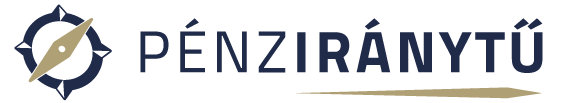 Családi költségvetés
2021
9-11. osztály
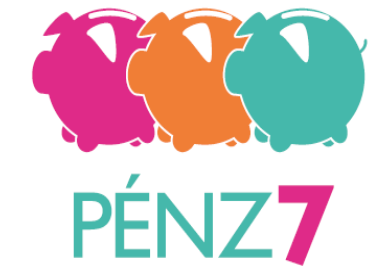 A család bevételei
Kiadások
Bevételek

Munkajövedelmek
Társadalmi jövedelmek
Nyugdíj
Családi és gyermekek utáni ellátások
Munkanélküli ellátások
Egyéb társadalmi jövedelem
Egyéb jövedelmek
Tulajdonból származó
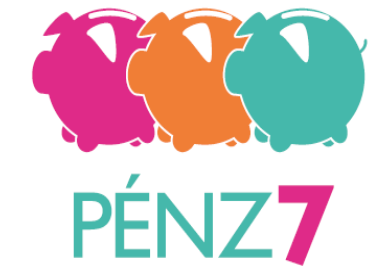 A Kádár család háztartási naplója472 250 Ft nettó jövedelem mellett
A magyar háztartásokkiadási szerkezete - 2018 (KSH)
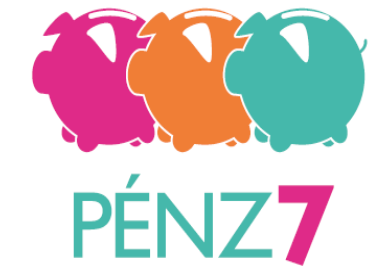 A Kádár család havi fix, tervezhető kiadásai
Egy tankolás 18 000 Ft.
Az élelmiszer nagy bevásárlása  60 000 Ft, 
a hétközi bevásárlásokra  15 000 Ft-ot költenek.
A család tagjai munkahelyen ebédelnek, 64 000 Ft-ot kell fizetni.
A kábeltévé- és internetszámla: 8 000 Ft, 
a családi telefoncsomag 6 500 Ft.
A villany-, gáz-, víz-, csatornaszámla összesen        58 000 Ft.
Lilla havi 4 000 Ft, 
Szabolcs 8 000 Ft zsebpénzt kap.
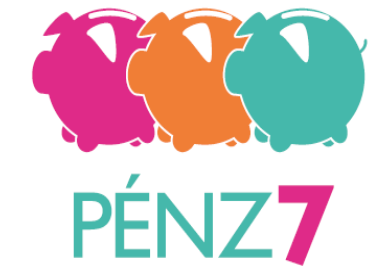 Életesemények, szokásos kiadások
Mindkét gyerek kinőtte a tavalyi tavaszi cipőjét: 30 000 Ft
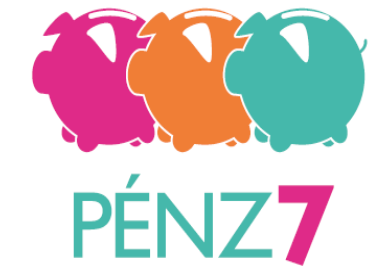 Életesemények, szokásos kiadások
Lilla belázasodott, orvosi rendelésre antibiotikum, lázcsillapító, orrcsepp és vitaminok szükségesek: 12 000 Ft
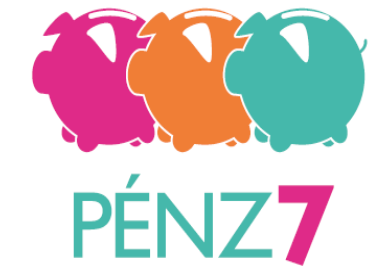 Életesemények, szokásos kiadások
Apa születésnapja február 11., az ajándék: ing, öltöny, nyakkendő 45 000 Ft és pizzázással egybekötött családi bowling:  15 000 Ft.
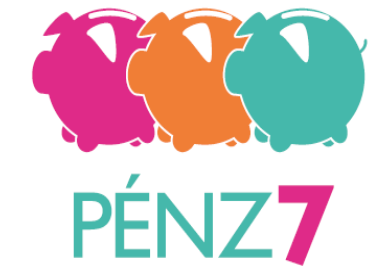 Életesemények, szokásos kiadások
Anya talpmasszázs-tanfolyamra iratkozott be, amelyet részletekben kell fizetni: 8 000 Ft/hó.
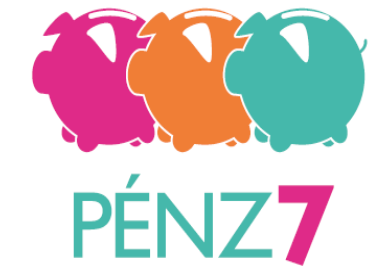 Életesemények, szokásos kiadások
Anya kozmetikushoz és fodrászhoz ment, ami 15 000 Ft. Apa és Szabolcs haját összesen    10 000 Ft-ért nyírták meg.
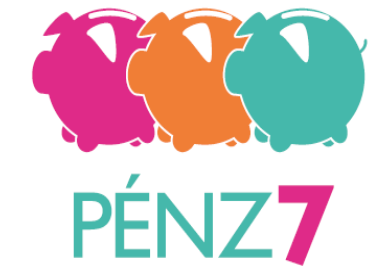 Életesemények, szokásos kiadások
Szabolcs a sulival színházba megy Pestre, a színházjegy 4 500 Ft, a beutazás költsége         1 000 Ft.                                                                Lilla az osztályával a Természettudományi Múzeumba megy, 2 000 Ft a program.
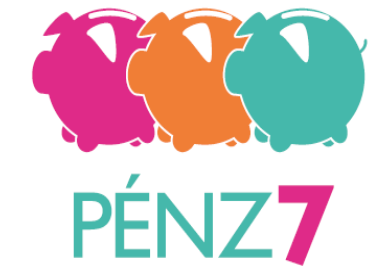 Életesemények, szokásos kiadások
Lilla kinőtte a kerékpárját, 45 000 Ft-ért tudnak egy alig használtat venni. Lillának a kerékpárt mindenképpen meg kell venni (azzal jár mindenhova).
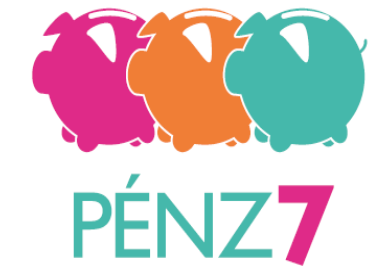 Életesemények, szokásos kiadások
Anya tisztító- és takarítószerekre 8 000 Ft-ot költött. 
Apa teremfoci bajnokságon vesz részt, 5 000 Ft a nevezési díj.
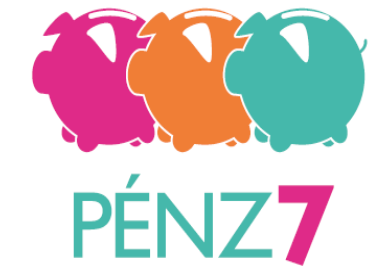 Váratlan kiadások (!?)
A hűtőgép leolvadt, a szerelő szerint már nem érdemes javítani, mert egy kicsit hozzátéve alacsonyabb fogyasztású gép kapható. A hűtő akciós áron 85 000 Ft.
Szabolcs bejelenti, hogy egy használt Piaggio Zip robogót szeretne 99 000 Ft-ért. (A fiúk többsége motorral, robogóval jár a suliba.)
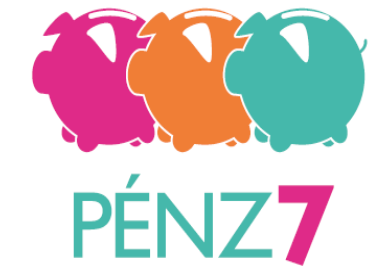 A költségvetés tervezése
Várható jövedelmek számbavétele
Rendszeres kiadások összegyűjtése, tervezése
	fix összegű tételek (átalánydíjak)
	változó összegű, szokásosan jelentkező kiadások
3. Rendkívüli kiadások/bevételek elmaradása
4. Tartalékok tervezése a rendkívüli kiadásokra, elmaradt bevételekre
5. Bevételek, kiadások egyensúlyának elemzése
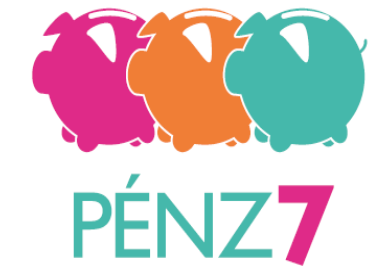 Mi történik, ha hiány van?
Vizsgálandó kérdések:
Növelhetők-e a bevételek saját erőből?
Többletmunka
Tulajdon, erőforrás hasznosítása
Csökkenthetők-e a kiadások?
Miről lehet lemondani?
Mit lehet olcsóbb megoldással kiváltani?
Vállalható-e hitel?
Lesz-e a jövőben fedezete a törlesztésnek?
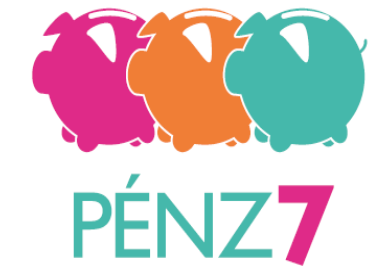 Mi történik, ha többlet van?
Vizsgálandó kérdések:

Van sürgős, „várakozó” kiadás?
Elköltsük?
Átmeneti vagy tartós többlet?
Befektessük?

FONTOS: kell tartalék a váratlan helyzetekre!
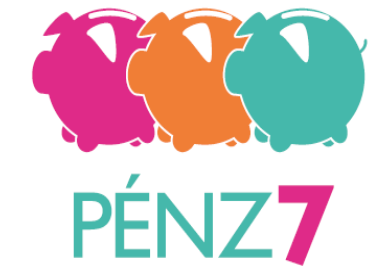